Examples Of
VISUAL HIERARCHY
VISUAL HIERARCHYWe can call it the order of importance -
	•	where does the eye look at First (primary message)
	•	where does the eye look at Second (secondary message)
	•	where does the eye look at Third - (tertiary message)
Hierarchy by Placement
An object placed in the centerwill often be perceived as a focal point. If all eyes in the painting look at one object, or if an objectis placed at the center of the lines of perspective, that object will be perceived as the focus of the work.
Hierarchy by Isolation
If most of the elements in a work of art are grouped closely together, an object by itself stands out as a focal point
VISUAL HIERARCHY
Hierarchy by Contrast
Emphasis can be created by contrast. An element in contrast with something else is more easily seen and understood; something different attracts the eye.
VISUAL HIERARCHY
Any of the elements can be contrasted:
	•	LINES (a curve in the midst of straight lines), shape ie….(a circle in a field of squares)

	•	COLOR (one red dot on a background of grays and blacks)
	•	VALUE-Tone (a light or dark area in the middle of its opposite
	•	TEXTURE (rough vs. smooth)

	•	Contrast can also be created by contrasting orientation in space (horizontal, vertical, diagonal)

	•	SHAPES (a geometric shape in an otherwise naturalistic image) and size.

	•	An anomaly, or something that departs from the norm, will also stand 
         out and grab our attention, for example a person wearing a snowsuit
         on a tropical beach.
What do you notice 1st? What do you notice 2nd?
VISUAL HIERARCHY
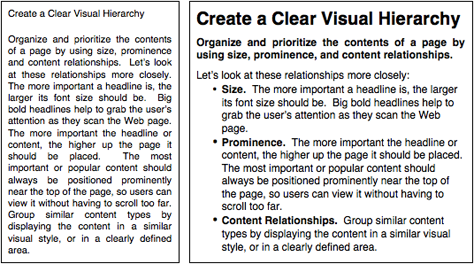 VISUAL HIERARCHY
VISUAL HIERARCHY
VISUAL HIERARCHY
VISUAL HIERARCHY

WHERE DO YOU WANT YOUR READER’S EYE TO GO 1st?

WHERE DO YOU WANT YOUR READER’S EYE TO GO 2nd?
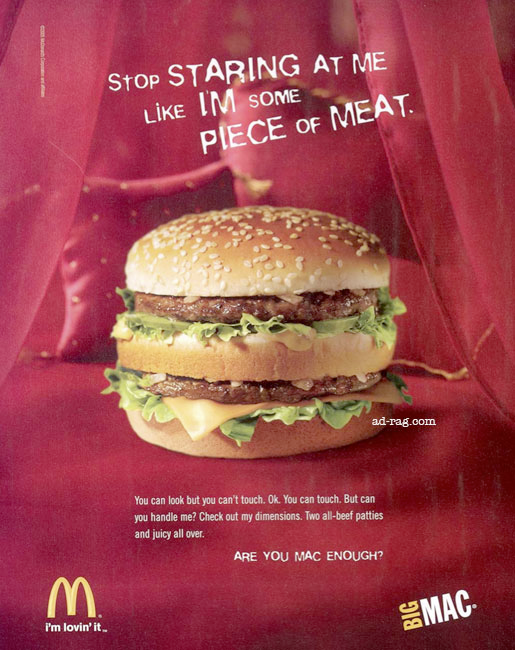 VISUAL HIERARCHY
VISUAL HIERARCHY
VISUAL HIERARCHY
VISUAL HIERARCHY
VISUAL HIERARCHY
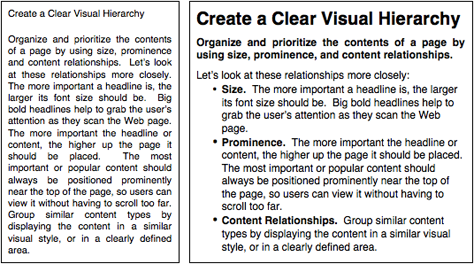 VISUAL HIERARCHY
VISUAL HIERARCHY

WHERE DO YOU WANT YOUR READER’S EYE TO GO 1st?

WHERE DO YOU WANT YOUR READER’S EYE TO GO 2nd?
How do you get them to SEE your message?
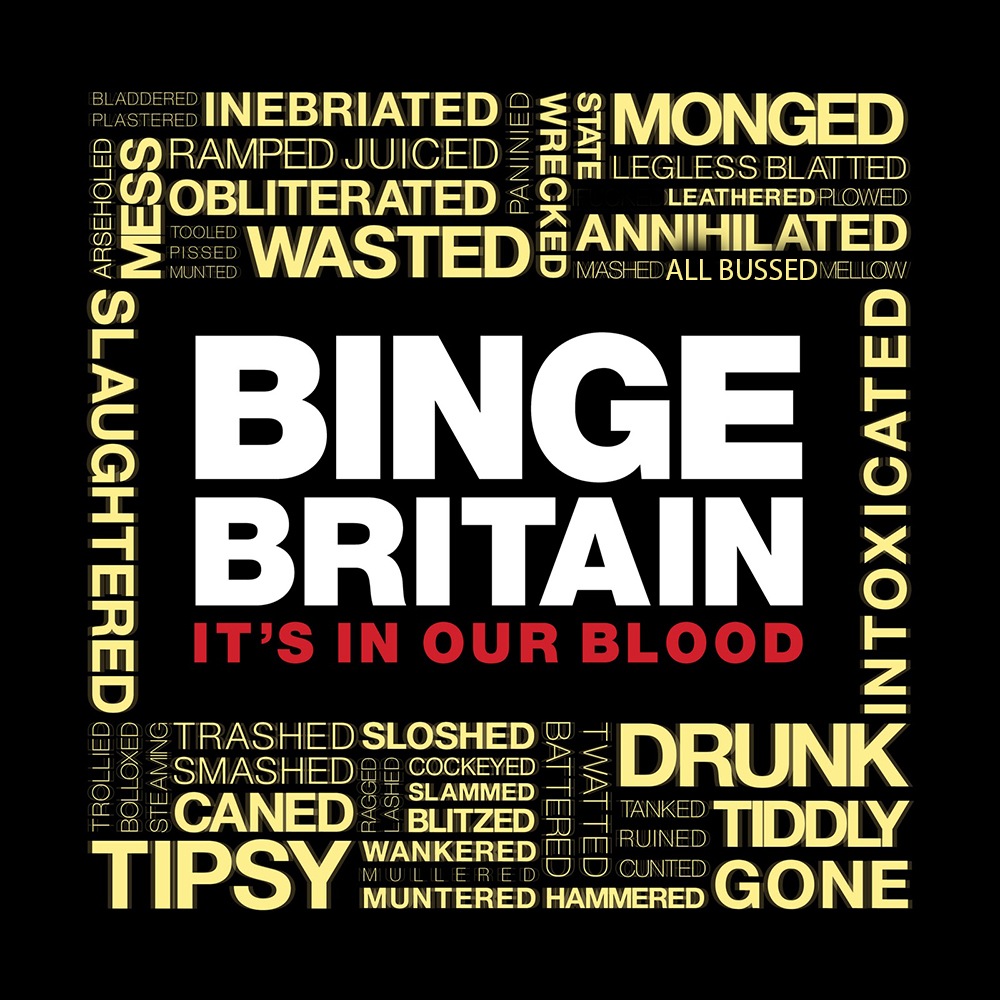 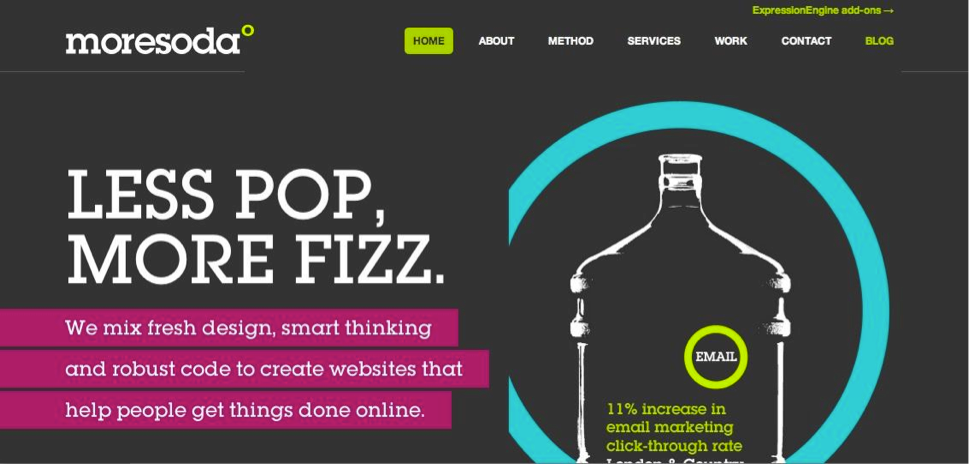 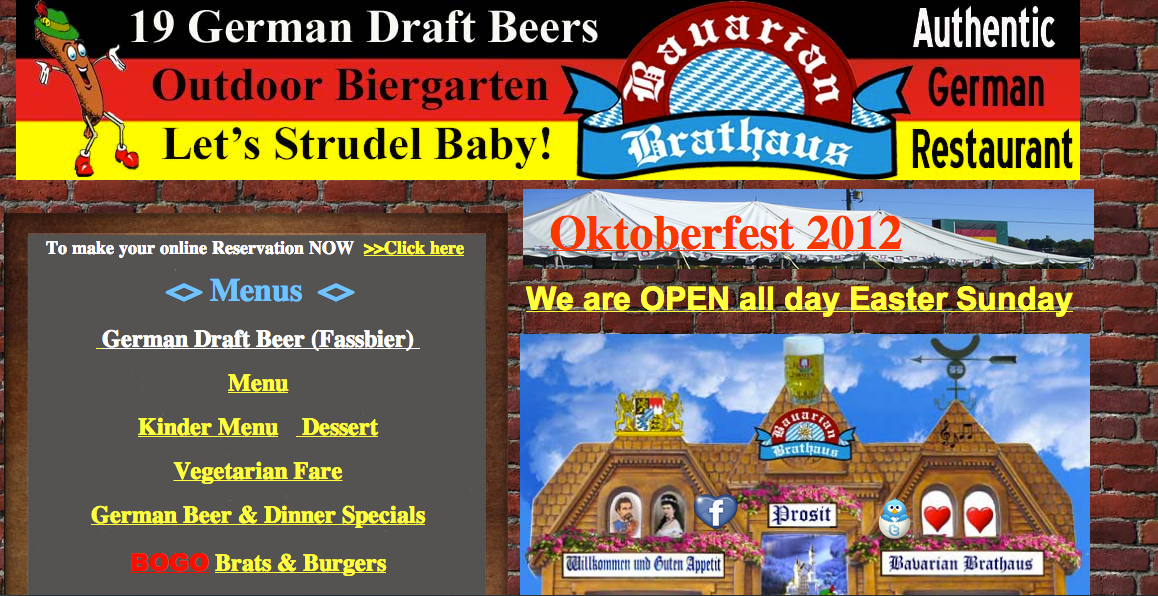 Bad Design…Just Too Much and
 No VISUAL HIERARCHY
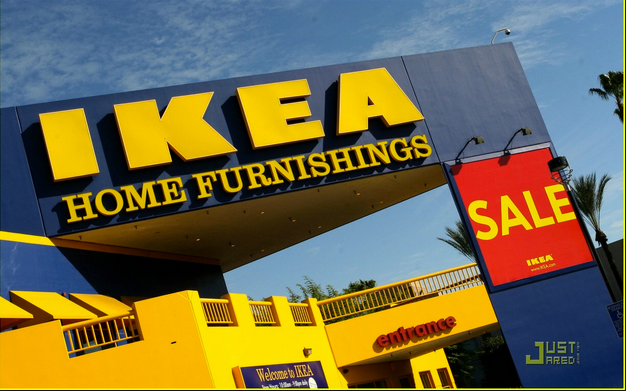 A Little Better Design-more emphasis-
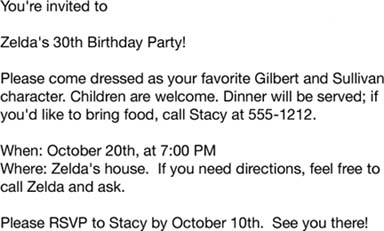 Need Mo’ Contrast on Backgrounds
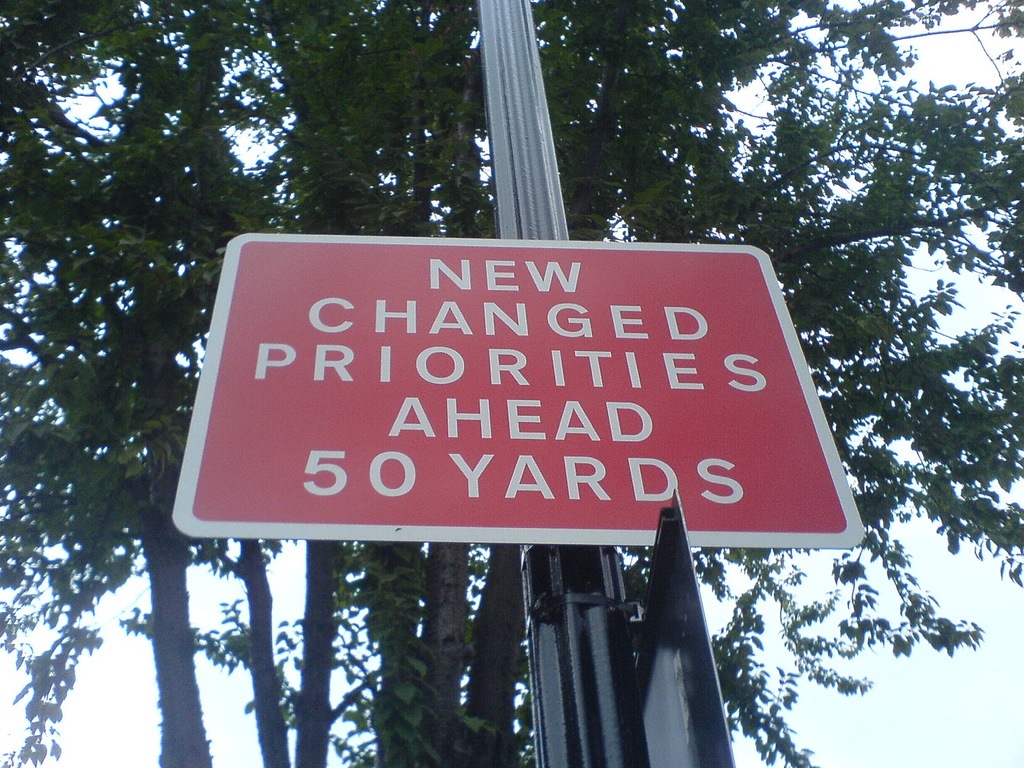 Visual Hierarchy Examples 
& Principles


M-101 Lab Mr Shelor